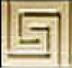 Представления древних людей о мире. Первые цивилизации.
МХК 
Обобщающий урок с формой контроля в виде электронного теста

Школа №283  Кировского района Санкт-Петербурга.
Учителя: Губарь Марина Дмитриевна,
Рендакова  Ольга  Михайловна.
Вертикальная  модель мира
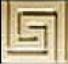 Центром вертикальной модели стало мировое древо, соединяющее небо, землю и подземный мир.
Три членения по вертикали соотносились с понятием времени и генеалогией и динамическим процессом: 
       рождение - жизнь – смерть.
Мировое   древо
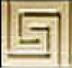 Вертикальная  модель мира
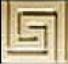 Мировая гора не только соединяла землю с небом, но и поддерживала его. Этот образ получил множество воплощений: обелиск, колонна, триумфальная арка, крест, храм.
Культовые   сооружения
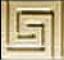 Число 4 расценивается как символ статической целостности и лежит в основе таких культовых сооружений, как зиккурат, пирамида, пагода, церковь.
Живопись  палеолита
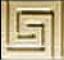 Для закрепления своей победы над хаосом люди использовали магию и в этом им помогало искусство.
Например, первобытная охотничья магия, направленная на удачную охоту, предполагала изображение животного, которое воспринималось как реальное, а действия, совершаемые с ним, - как происходящие в действительности.
Живопись  палеолита
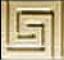 Геометрический  стиль
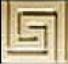 Линейные формы – спираль, круг, квадрат, треугольник, крест.
В этих символах выражался природный цикл: жизнь – смерть – воскресение. 
Они являлись знаками материального мира, ориентированного во времени и пространстве.
Культовые   сооружения
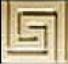 Горизонталь дольмена и вертикаль менгира тесно связаны с древнейшими культами первобытности -  культом предков и культом плодородия.
Культовые   сооружения
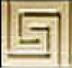 Мегалит Стоунхендж  считается первым доисторическим архитектурным сооружением, посвященным солнцу.
Двуречье
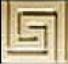 Первая цивилизация возникла около IV тысячелетия до н.э. на территории «плодородного полумесяца» между Тигром и Евфратом, дав жизнь красочной культуре Месопотамии – Двуречья.
Месопотамия
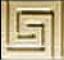 На этих землях не было достаточно камня, храмы возводились из непрочного кирпича-сырца и требовали постоянного обновления.
Существовала традиция не менять места и строить «жилище бога» на одной и той же платформе.
Зиккурат
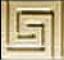 Традиция обусловила появление зиккурата – многоступенчатого храма, состоящего из поставленных друг на друга кубических объемов. Каждый последующий был по периметру меньше предыдущего.
Висячие   сады
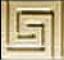 Подобные «висячие сады» стали главной изюминкой в украшении дворцов ассирийских и вавилонских царей.
Ворота  богини  Иштар
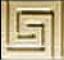 Многократное воспроизведение одного и того же рельефа на глазурованных кирпичах белого, черного, красного, синего и желтого цветов создавало особый церемониальный ритм.
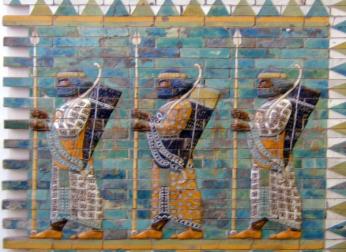 Дорога   процессий
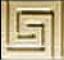 Ассирийские рельефы
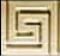 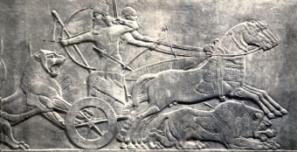 Человеческая фигура на ассирийских рельефах изображалась с полным или в три четверти разворотом плеч, ногами и лицом в профиль. 
Древо жизни на ассирийском рельефе.
Ассирийские   рельефы
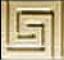 Вавилонская   башня
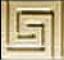 Источники  информации
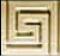 1. Мировая художественная культура. Л.Г.Емохонова,    учебник для 10 класса(базовый уровень), М. Изд.центр «Академия», 2009. 
2. Единая коллекция цифровых образовательных ресурсов   www.school.edu.ru
3. Коллекция изображений на http://yandex.ru